ВЫПУСК 2024группа «АТЛАНТИДА»
Муниципальное автономное дошкольное образовательное учреждение «Детский сад с.Лидога»
Прощальный бал!Так много глаз устремлены сейчас на вас!
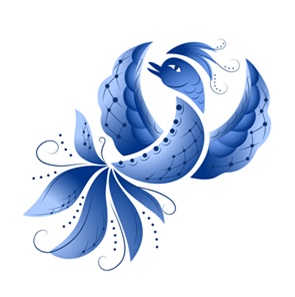 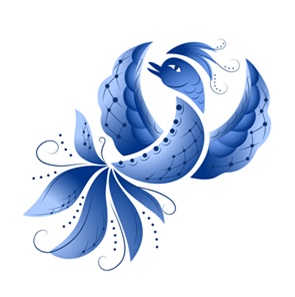 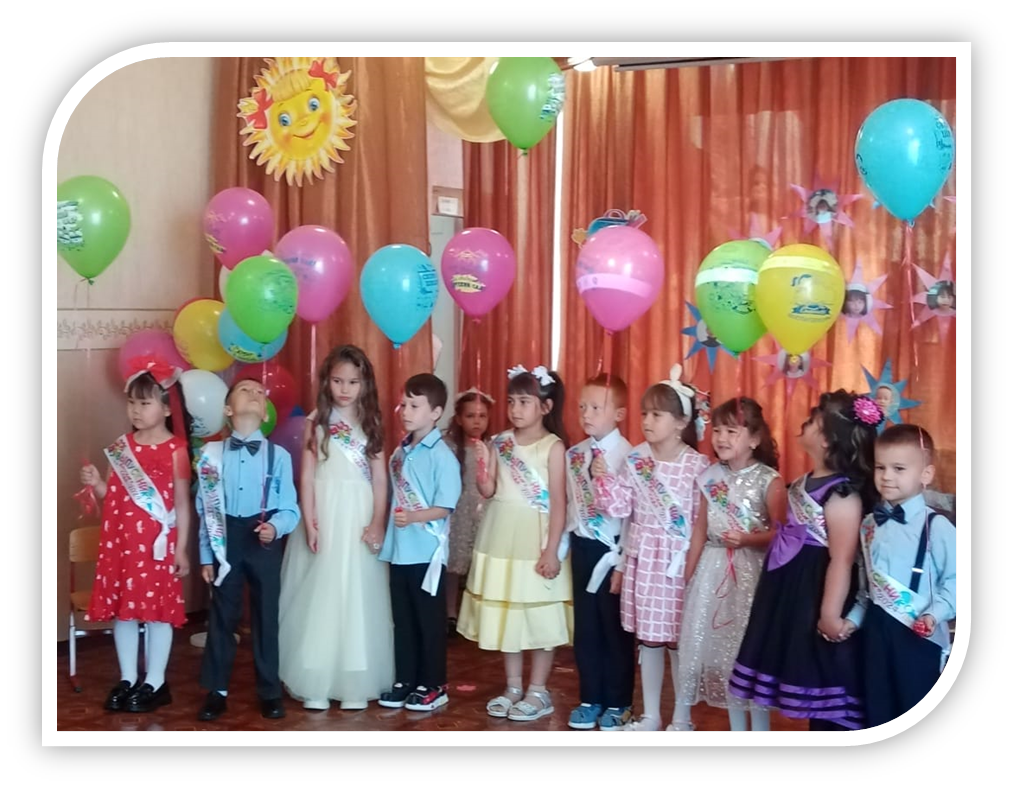 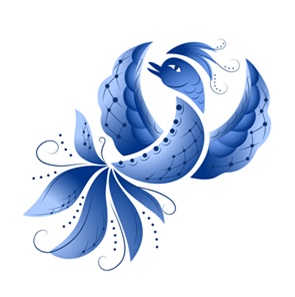 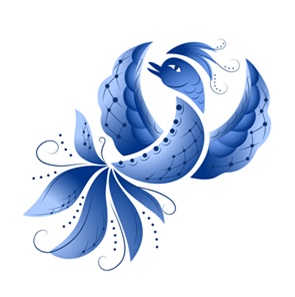 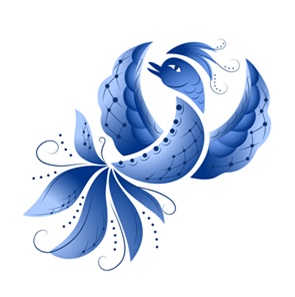 И сегодня в детский садгости к нам не зря спешат!
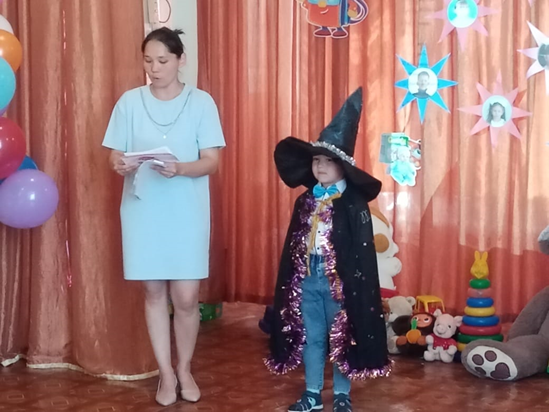 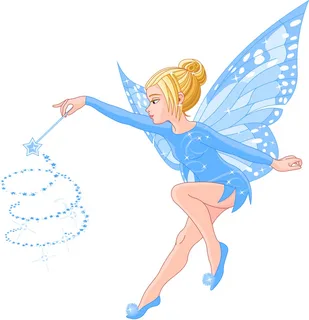 Нам подвластныТандю,батманы,балансе..
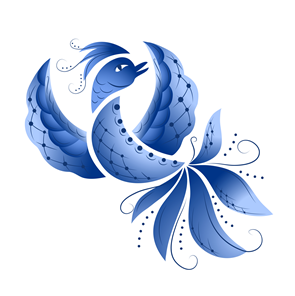 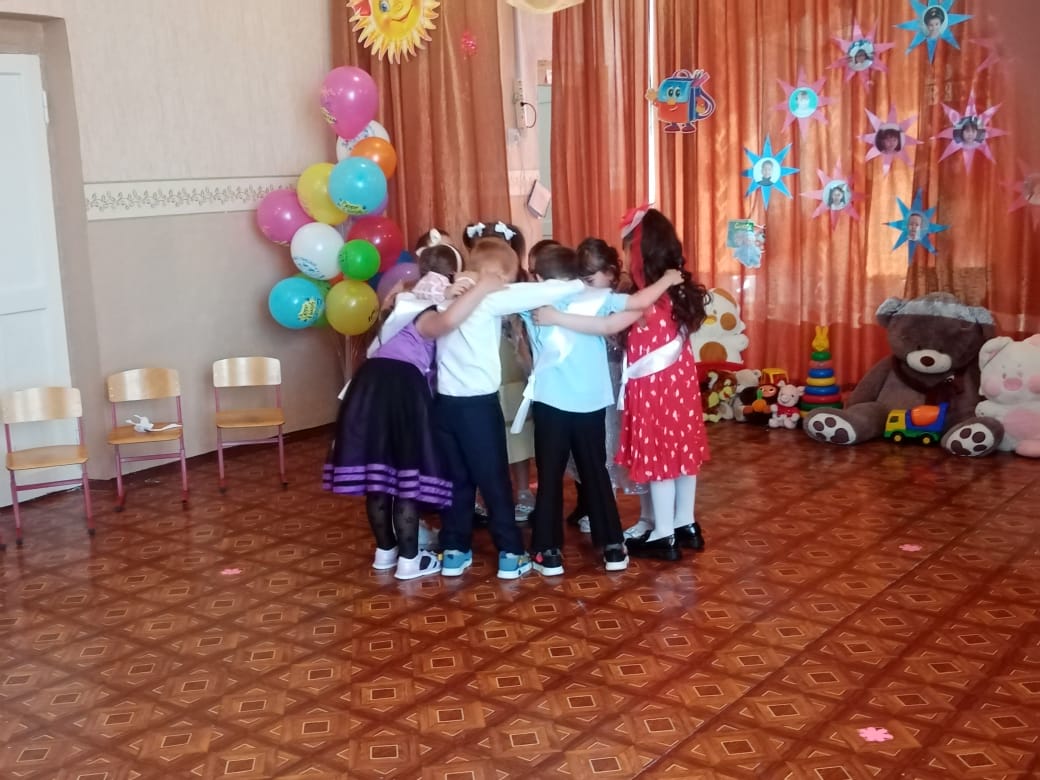 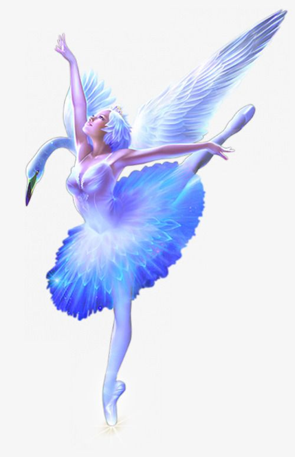 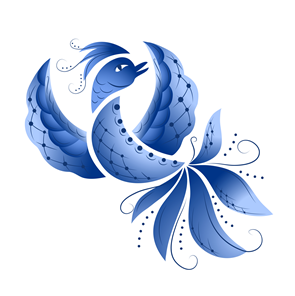 Наши умницы, спортсменки       и   просто красавицы!
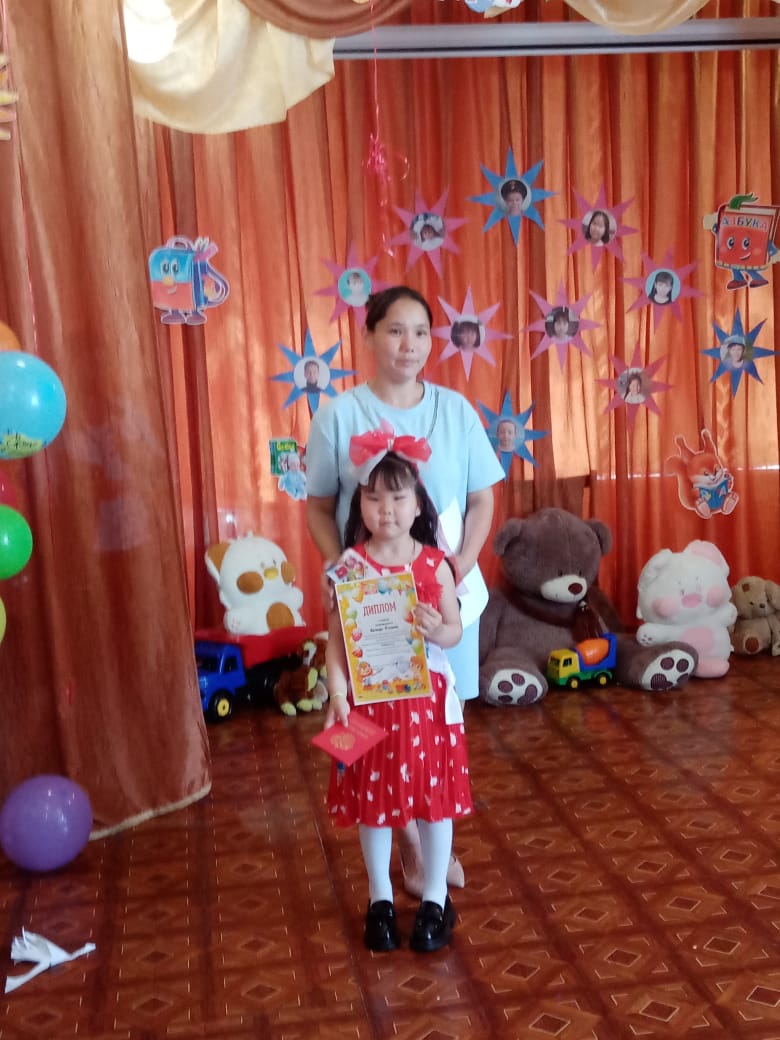 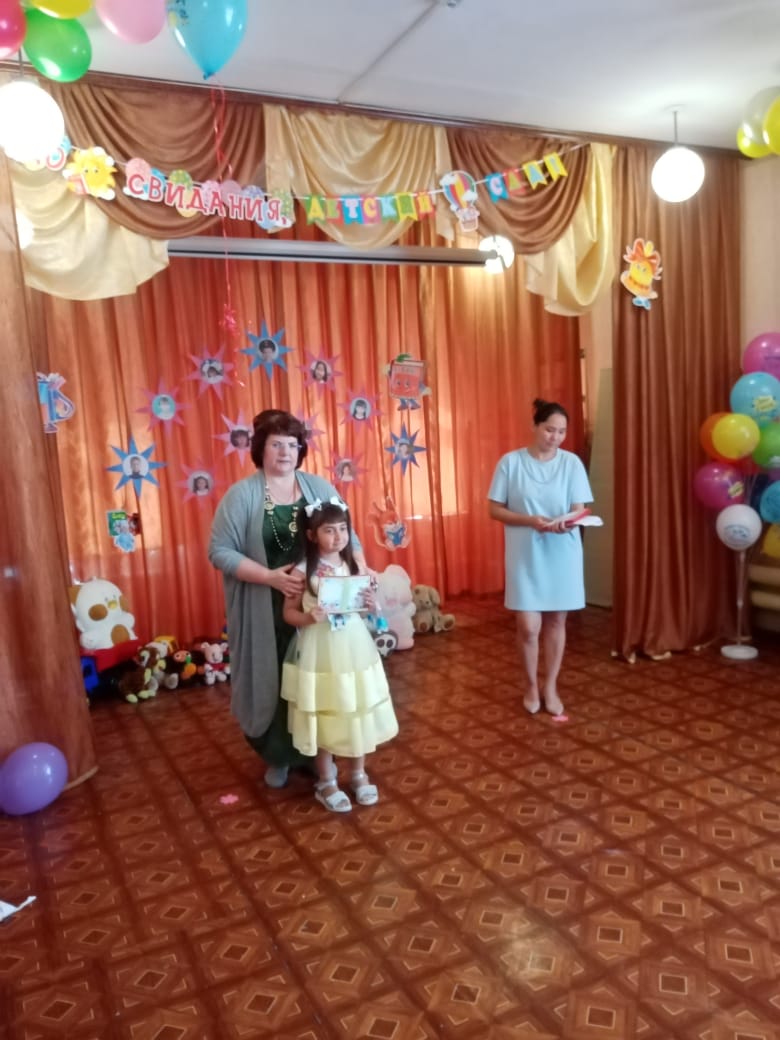 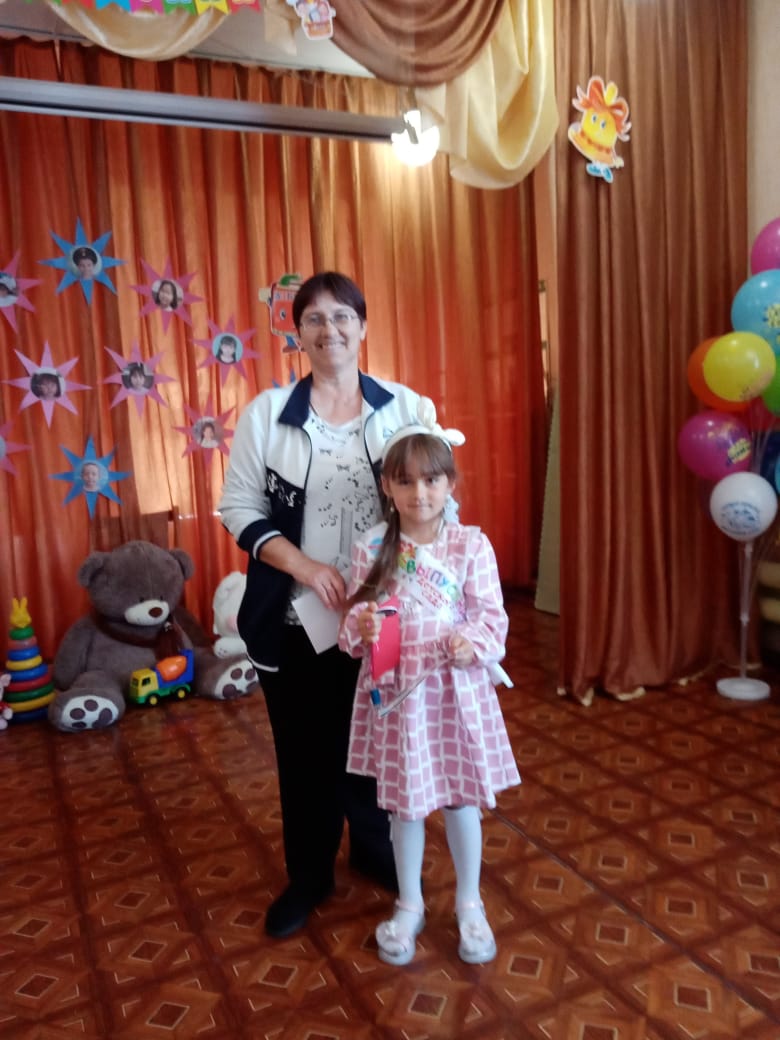 Слово предоставляется родителям!
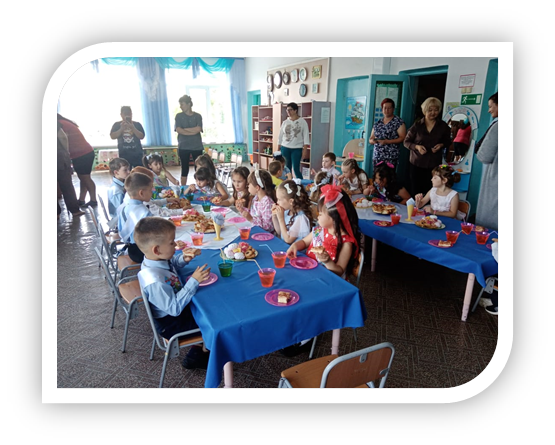 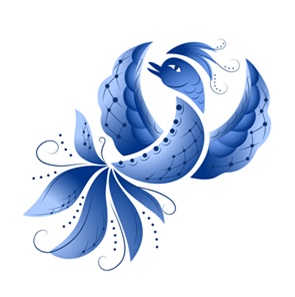 Улетаем мы сегодня,словно птицы из гнезда…
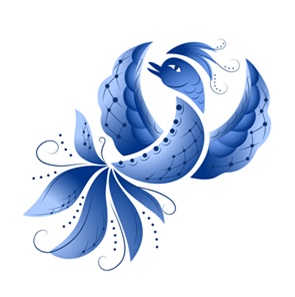 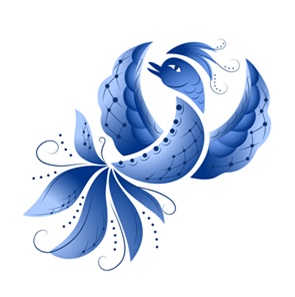 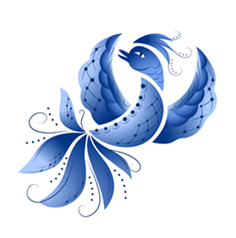 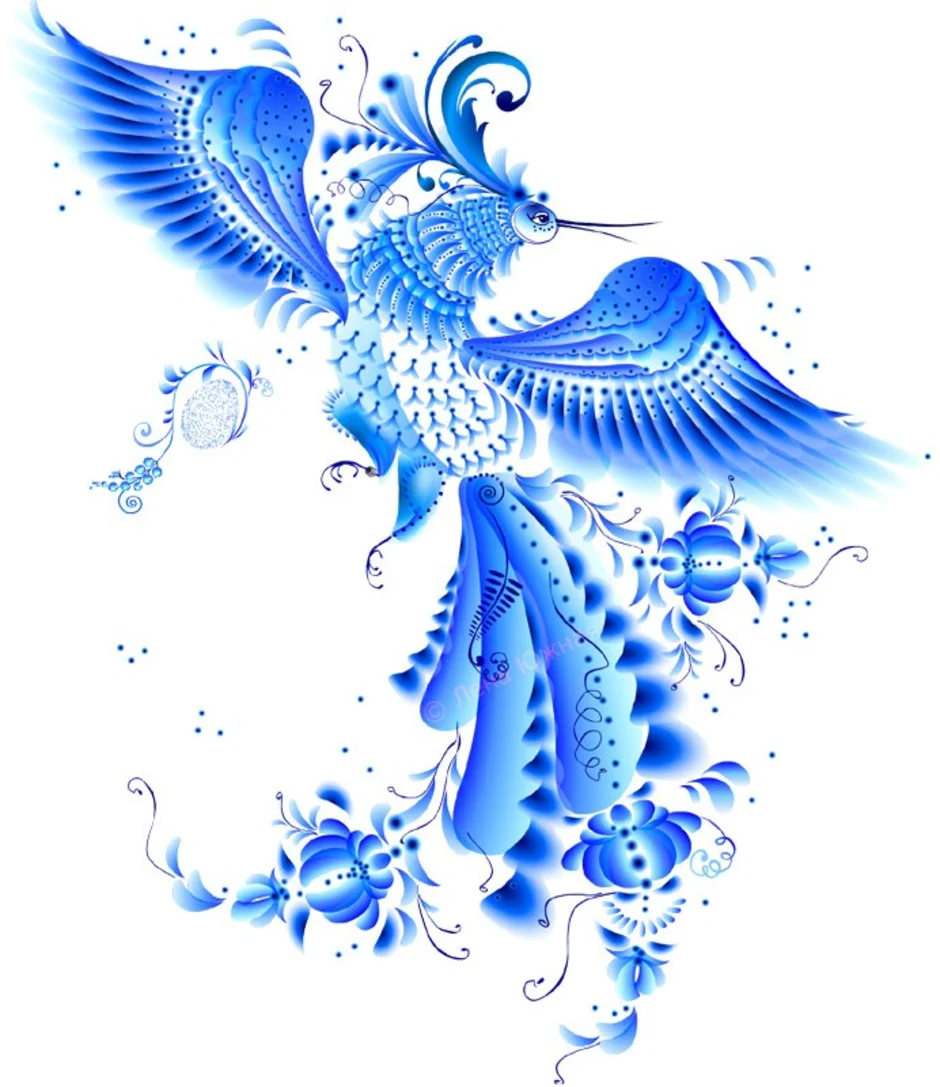 Вот и промчалось дошкольное детство,Вы на пороге жизни иной.Пусть синею птицей останется в памятиПервый ваш бал выпускной!